Te Atatū Peninsula Business Association
2024 - 2027
Vision
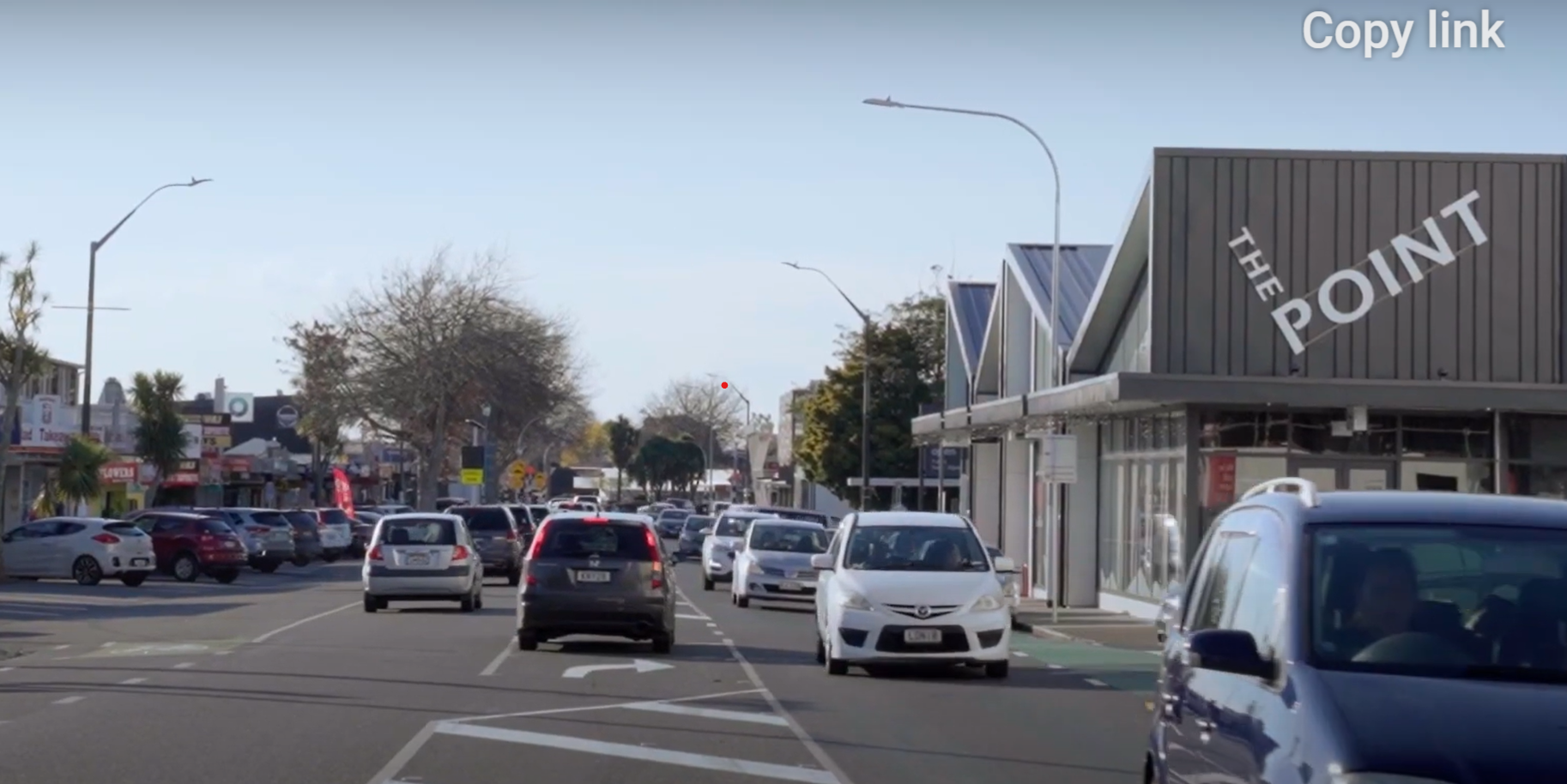 Te Atatu Peninsula town centre is attractive, safe, and convenient. It is a drawcard for our community and visitors, who experience a sense of belonging and well-being.
2
Annual Review
Mission
TAPBA ensures our welcoming town centre prioritises well-being, safety and convenience.
Goals
01. Successful advocacy & planning
02. Safety & well-being for all
03. Enhanced Peninsula lifestyle
TAPBA takes a comprehensive approach to discourage and prevent crime, ensuring a sense of safety and well-being for customers, residents and visitors.
TAPBA successfully advocates, collaborates and plans, to mitigate challenges around congestion, infrastructure and town centre design.
TAPBA initiates and collaborates with others, to provide activities and events. Enjoyment of the Peninsula’s natural attractions is enabled.
.
03. Peninsula life-style
4
4
Annual Review
Implementation Plan 2022 – 23
Implementation Plan 2024 – 25 (Date of review – Nov 2023)	 
Goal 1 – Successful advocacy & planning 
 
e of review - September 2022)

Goal 1 – Support local businesses to flourish
5
Goal 1 cntd
6
Goal 1 - Safety & well-being for all
7
Goal 3 - Enhanced Peninsula lifestyle
8
Goal 3 - Enhanced Peninsula lifestyle cntd
9